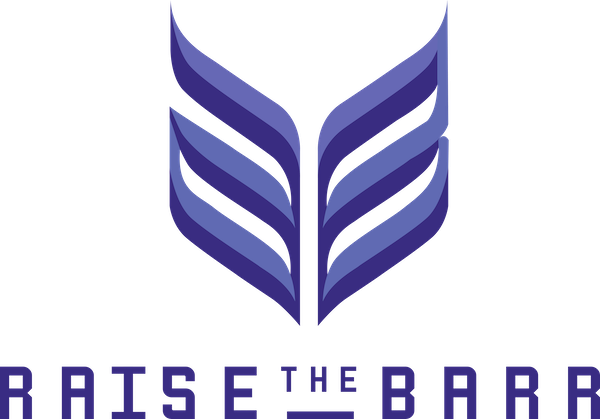 Financial Aid, Financial Empowerment, and 
Preparing for Your Future
“Set Yourself Up For Success” a Webinar Series for Student-Parents 
Transferring from 2 to 4-year Schools”
Presented by
Lori Barr: Co-Founder, Executive Director, Raise The Barr

20-year Career Educator-
Resource Specialist 
Guidance Counselor 
High School Principal
Director of Schools 
Founder-College Bridge Academy alternative school for adults
Denise Thomas: Program Director, Family Scholar House

Denise Thomas is a Program Director at Family Scholars House in Kentucky. She is an influential leader with a talent for spearheading programs through innovative marketing, collaborative partnerships, and operational success. She has 15+ years of experience in higher education admissions, specifically in the area of adult learners, and non-profit organizational development She has had a remarkable impact on volunteer and corporate engagement, large-scale event coordination, and donor support and engagement. Denise served in United States Air Force for four years, earned Master of Business Management in 2001, and moved to Louisville, Kentucky in 2016. She is a member, of the National Association of Graduate Admission Professionals.
Topics:
FAFSA
Choosing a School and Cost 
Paying for School
Financial Aid Clocks 
Student Loans 
TIPS
FAFSA
FAFSA- Free Application for Federal Student Aid
 
                                      Attending July 1, 2021 - June 30, 2022?
 
					       YOU SHOULD FILL OUT THE FAFSA




According to HomeRoom, The Official Blog of the U.S. Department of Education, 
FAFSA gives you access to the largest sources of financial aid to pay for college, 
such as the Federal Pell Grant, as well as Federal Work-Study Funds, federal student loans, 
and even scholarships and grants offered by your school, state, or private organizations. (2020)
FAFSA- Am I Eligible?
❓
Avoid Common Mistakes
[Speaker Notes: FILE EARLY-
Remember to file on time. Priority for programs with limited funds is often given to students filing the FAFSA as soon as possible once it's released. The FAFSA has a 21-month application cycle. Meaning the 2021-2022 FAFSA deadline for the form just released on October 1 is June 30, 2022, to qualify for federal student aid. 

DEADLINES-
The federal deadline is your last chance to submit the FAFSA each year. If you need financial aid for the 2021-22 school year, you can submit the form until June 30, 2022.
Work-study dollars and most state and institutional aid will run out the fastest, but there will still be time to qualify for federal grants and student loans.
Even if you wait until June 30, you can receive these grants and loans retroactively to cover what you’ve already paid for the spring and fall semester. Or, depending on your school, you may be able to apply the funds to pay for 2022 summer school.
MISTAKES DELAY YOUR APP-
Not filing!
Not filling out ASAP=money runs out!
Filling out by deadlines
State Deadlines (usually early in year)
College Deadlines (vary)
Federal Deadlines (June 30, 2022)
Not getting an FSA ID before starting FAFSA
Not using your FSA ID when starting FAFSA
Not using the IRS retrieval tool
Not reading definitions carefully
Inputting incorrect information
Not reporting required information
Listing only one college
Not signing your FAFSA]
Choosing a School
USA Today 2019 Twitter poll: Cost is top factor when choosing a college
*Of 41,025 surveyed, 45% said cost was the top factor in their higher education choice
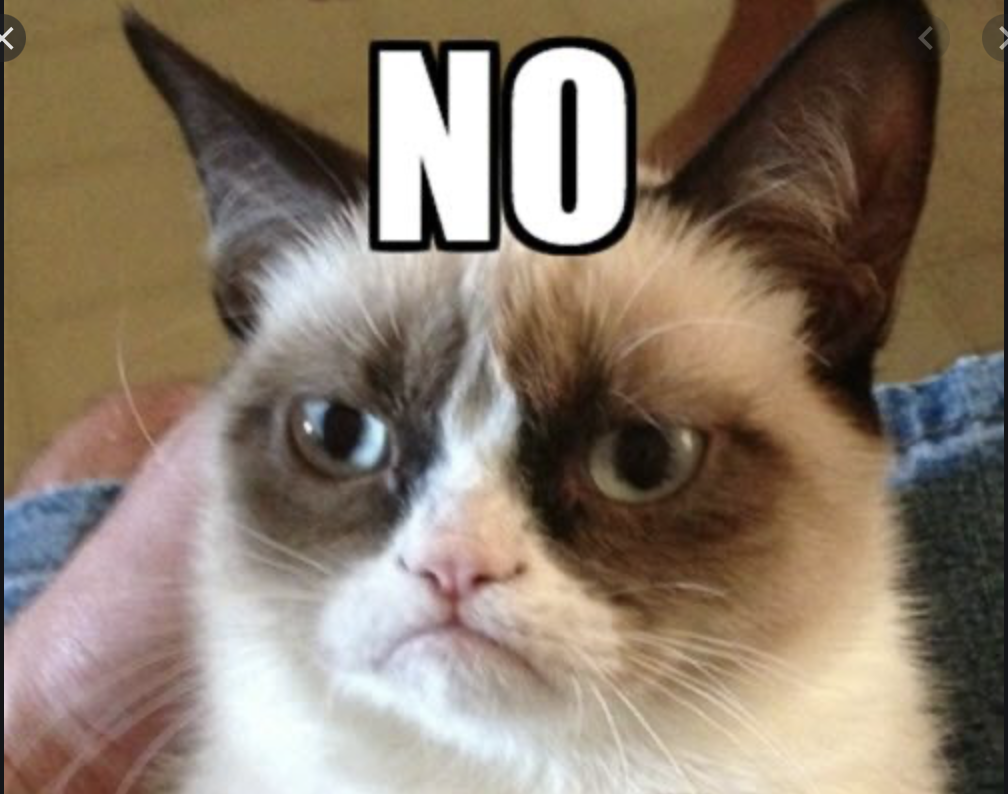 Consider Your Options!
Options: Public, Private, For-Profit
Public Schools- 
CA= UCLA, Cal, Cal State Northridge $$
UC vs CSU
MN= University of Minnesota, Minnesota State $$
Others= University of Kentucky, Penn State, Arizona State $$
Private Schools-
CA= USC, Loyola Marymount University, Pepperdine University, Stanford $$$
MN= St. Catherine’s, St. Thomas, Herzig University $$$
Others= Duke, Baylor, Gonzaga $$$
For-Profit-          
Capella University, DeVry University, Strayer University, Bellarmine $$$$
[Speaker Notes: Difference between UC and CSU
Beyond the cost difference, some other main differences are course if study- UCs are typically much larger and mainly focused on research and theory based for students with self-motivated style learning while CSU maintain small class sizes and focus on non-research oriented careers. 

For-Profit schools- while they typically get a bad rap, they can be good options For-profit colleges are institutions of higher education owned and operated by private, profit-seeking businesses. For-profit colleges and universities can be controversial. The less reputable for-profit schools often make headlines for their high rates of debt creation or for promising students a career-advancing education that falls flat. This bad news often overshadows some of the unique benefits that for-profit colleges can offer. 
The key to a successful experience in a for-profit college is making thoughtful and well-informed decisions about where to pursue your degree and how to spend your money.
. You must do your research]
What’s the Difference?
Federal Financial Aid
OK- So how do I pay for school??
File a FAFSA 

Types of Financial Aid
Grants- Federal- Pell Grant- max amount is $6200
Scholarhips
Loans- must repay, as an independent student the max amount to borrow is $57,500
Work Study- on campus work, typically at minimum wage

Learn what schools are on the “meet need” list- these schools commit to covering 100% of the cost. There are even some that take this commitment one step further by not offering student loans!
Federal/State/Institutional Aid- Know the Difference
Meet Need Schools
The Best of the Best: 100% Need Met Without Loans, Regardless of Income
The following schools have the most generous financial aid packets. They are willing to meet 100% of your demonstrated financial need without making you take out loans, regardless of your family income. 


Second Best: 100% of Need Met With No Loans for Some Incomes
These schools will meet 100% of your financial need no matter what your family's income is, but if your income is below a certain level, they'll also make sure you don't have to take out loans. 

100% of Need With Loans
Though these financial aid packets won't seem as great compared with the non-loan ones above, the fact that these schools commit to meeting 100% of students' demonstrated financial need is a rare thing.
What if my package isn’t enough?Appeals and Negotiations
Is there any aid for Student-Parents?
Short Answer- No
Long Answer- Look at what your state and institution offers/provides to student-parents
MN Postsecondary Childcare Grant
https://www.ohe.state.mn.us/mPg.cfm?pageID=140
CALGrant B
https://www.csac.ca.gov/students-dependents
Family Housing options
https://www.bestcolleges.com/features/students-with-children/
Campus Childcare Centers/Preschools
Family-friendly spaces

LOOK FOR SCHOLARSHIPS!
[Speaker Notes: MN Postsecondary Childcare Grant- helps low-income students pay for childcare, must be a resident, enrolled in 6-15 credits per term, with an award of up to $5500 per child per year. 
Cal Grant- up to $6000 in addition to the base Cal Grant]
Financial Aid Time Clock
[Speaker Notes: Continued eligibility for student financial aid requires the student to be making Satisfactory Academic Progress (SAP). By federal law and regulations, college policies for measuring SAP must not only consider the grades earned by the student, but also the pace of progress toward a degree. In particular, the student must be on track to graduate within the maximum timeframe for the degree program. The maximum timeframe is 150% of the normal timeframe for the program, such as 6 years for a 4-year degree and 3 years for a 2-year degree. After violating the 150% maximum timeframe restriction, the student is no longer eligible for federal student aid and often institutional college aid as well. Students who change majors repeatedly often encounter the maximum timeframe restrictions, especially if few of their previous classes count toward the new major.]
Student LoansShould I or Shouldn’t I?
Student Loans- more info
Planning Ahead
Consider ALL school options
Know the cost
Explore financial aid
Think about cost of living AND cost of attendance
Rent/room and board
Food
Transportation
Childcare
Start to think about your life AFTER college
Resources
Scholarship and Financial Aid Finder
https://studentaid.gov/understand-aid/types/scholarships
https://www.careeronestop.org/Toolkit/Training/find-scholarships.aspx
https://www.scholarshipy.com/us-dept-of-labor-scholarship-search-tool

					Raisethebarr.org
Additional Resources
Youtube Videos
General Aid info
https://www.youtube.com/watch?v=2ok15bX2roo
How to Negotiate Your Package
https://www.youtube.com/watch?v=fpSmin1_j4Y
What I Wish I Knew
https://www.youtube.com/watch?v=l5Xi67ff318
Schools that give need-blind aid
https://www.cappex.com/articles/match-fit/need-blind-admission-colleges
Upcoming Webinars